Picture Prompts:Problem Posing andProblem Solving
Alison Kiddle (they/them)
9 December 2022
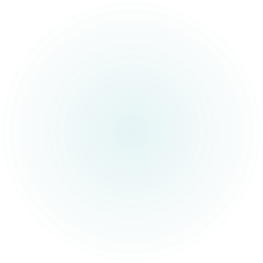 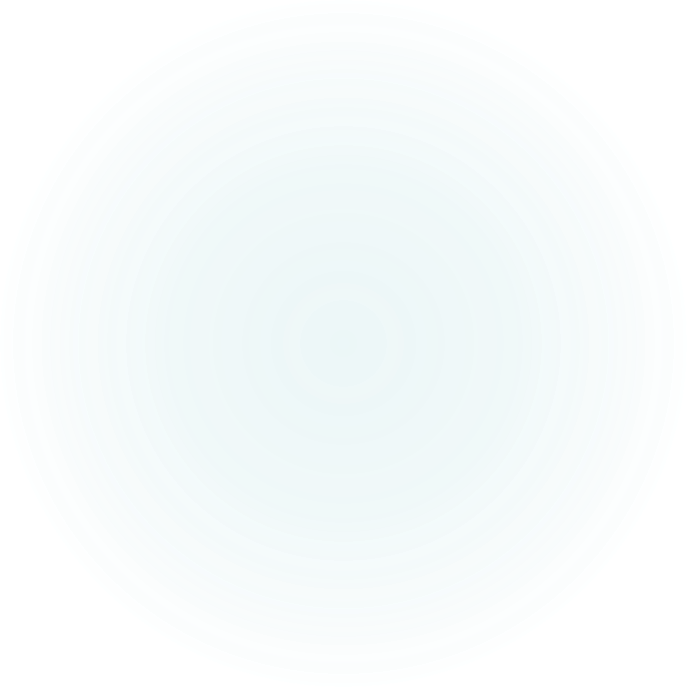 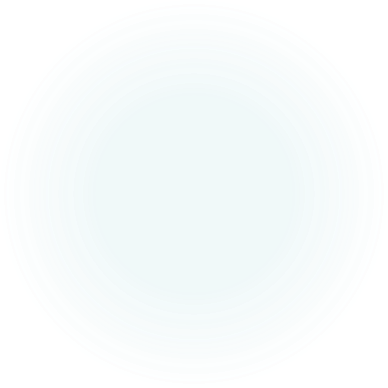 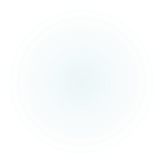 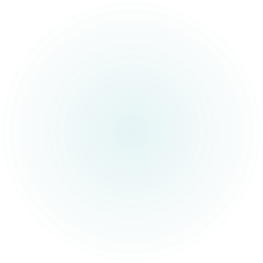 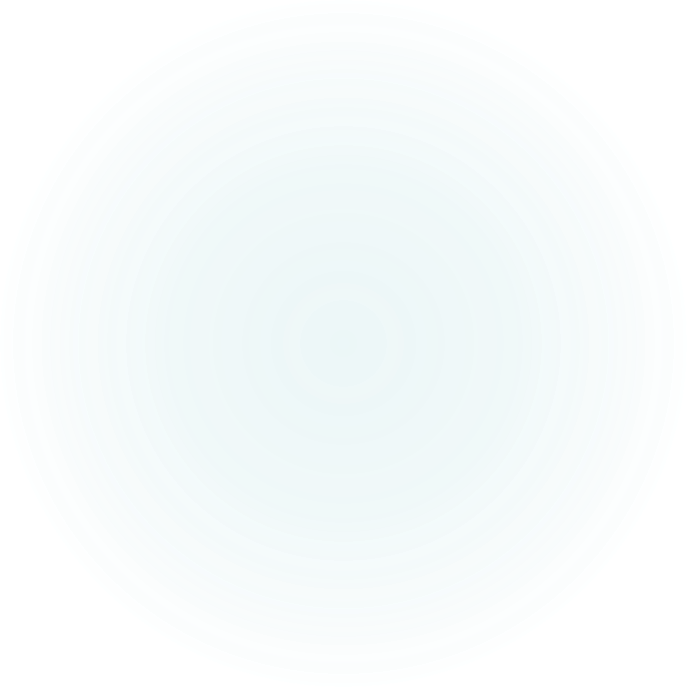 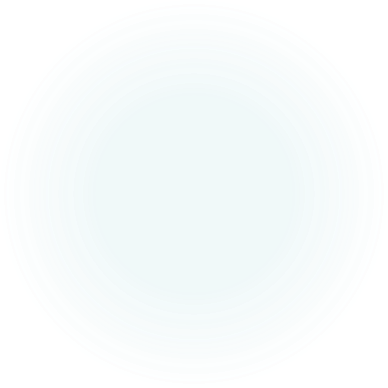 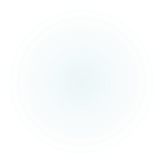 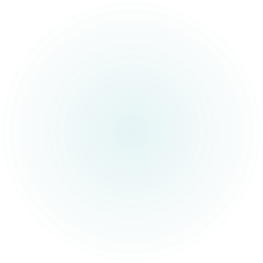 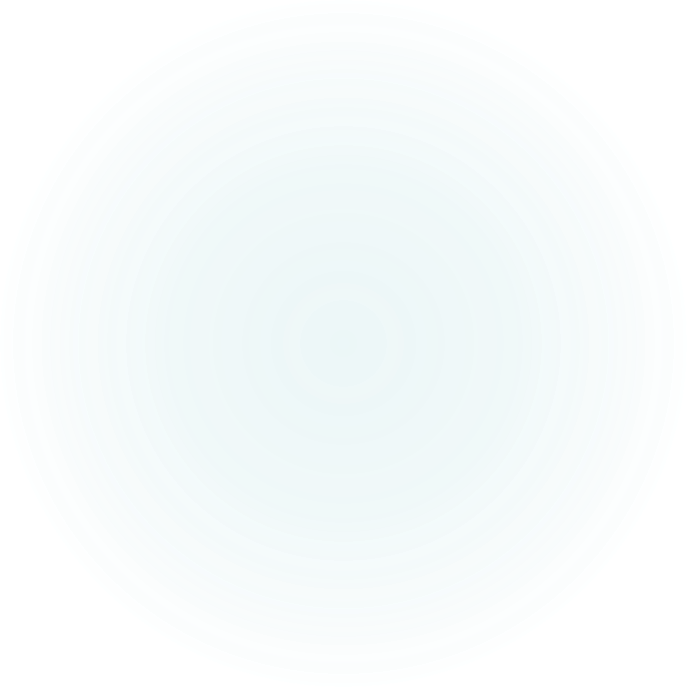 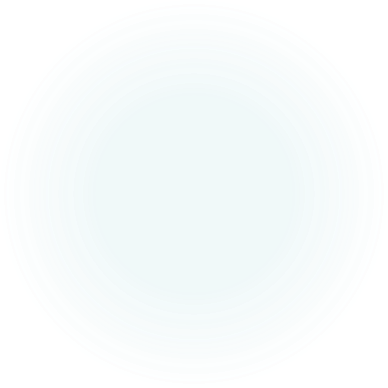 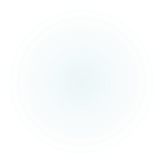 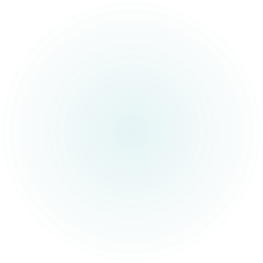 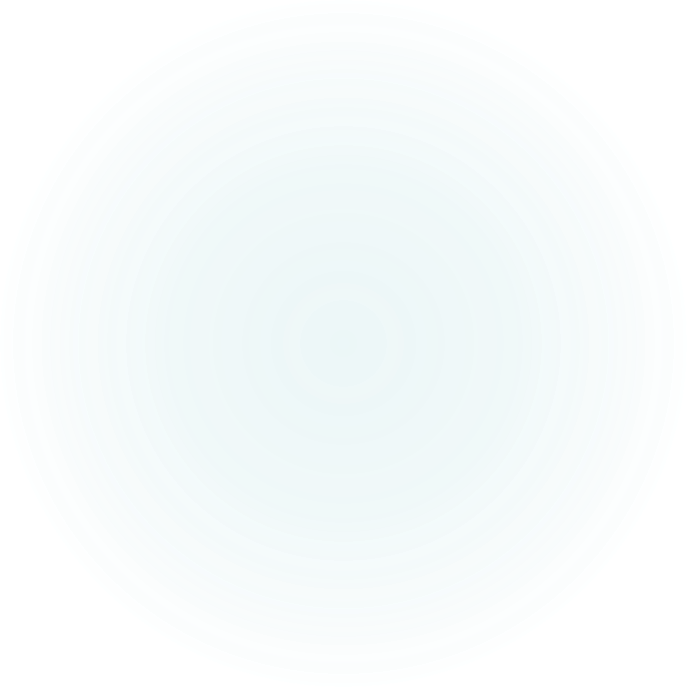 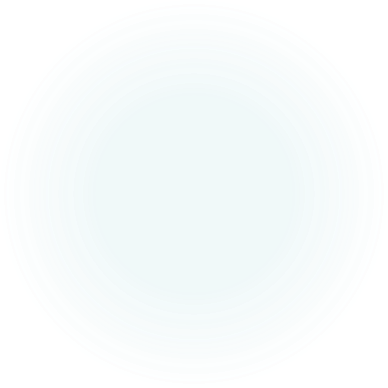 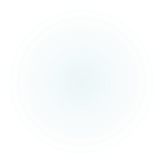 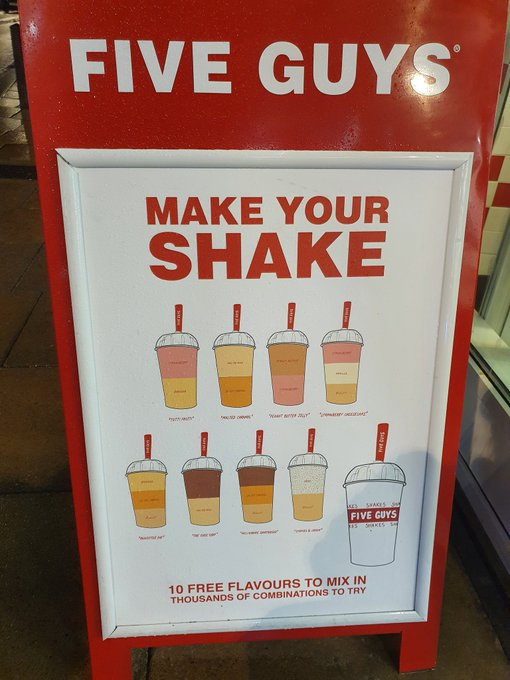 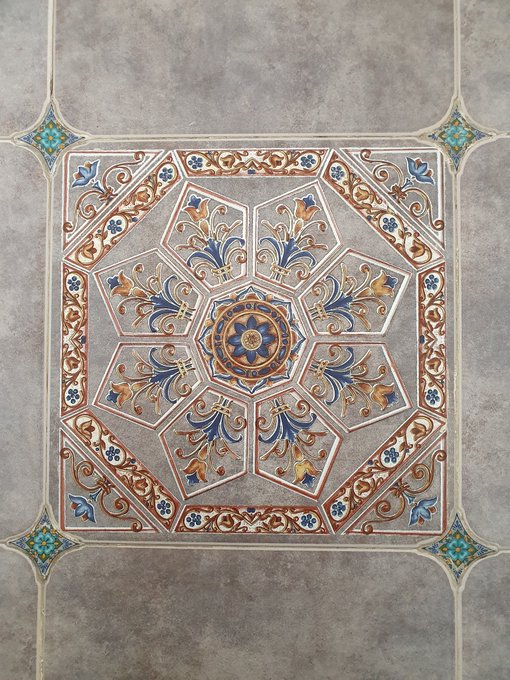 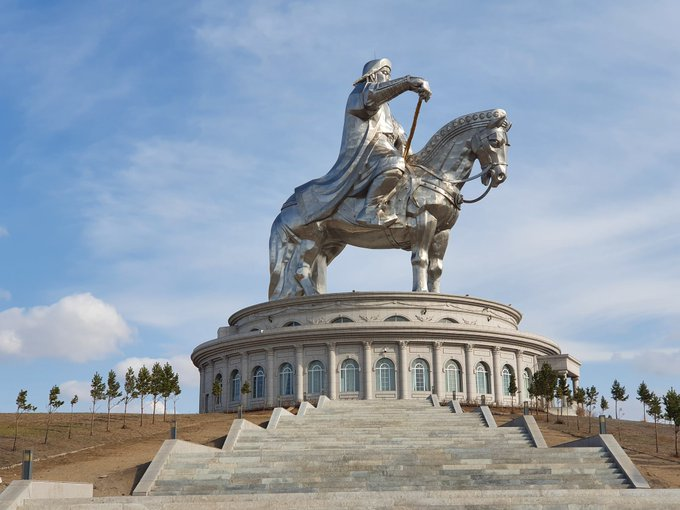 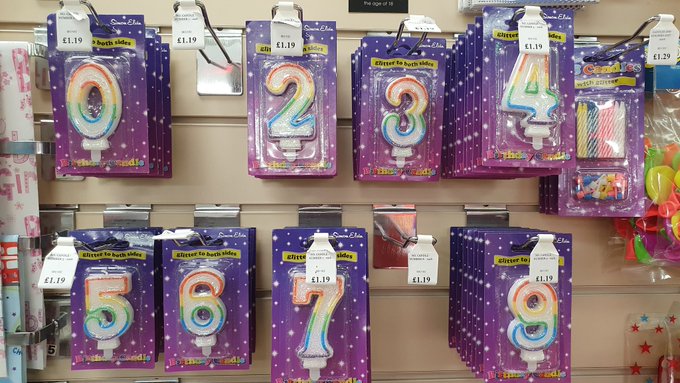 Picture prompts…
stimulate curiosity
showcase maths in everyday life
encourage creative thinking
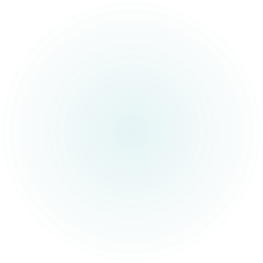 How many?How did you count them?
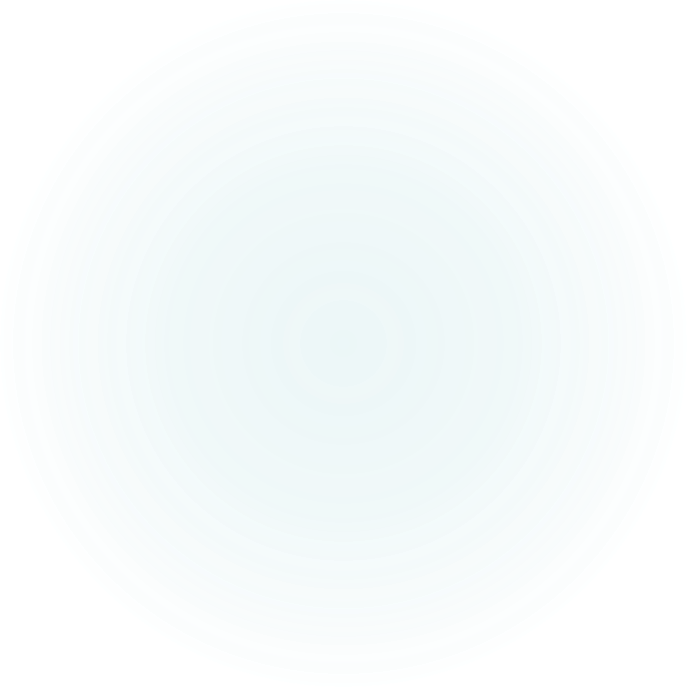 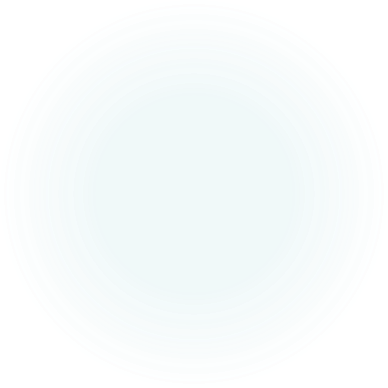 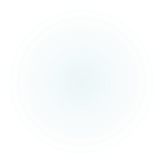 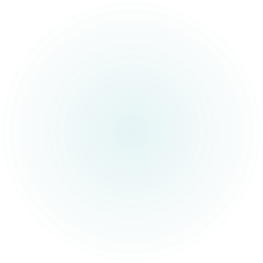 How many?What comes next?
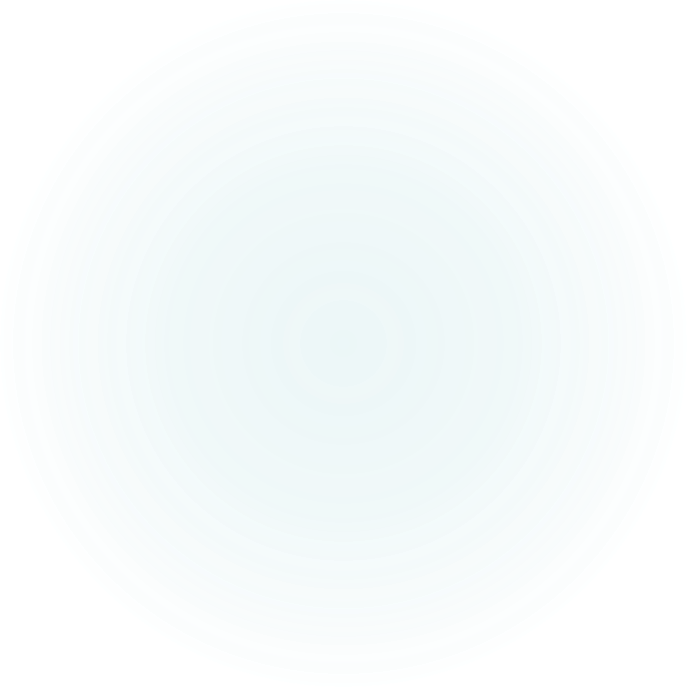 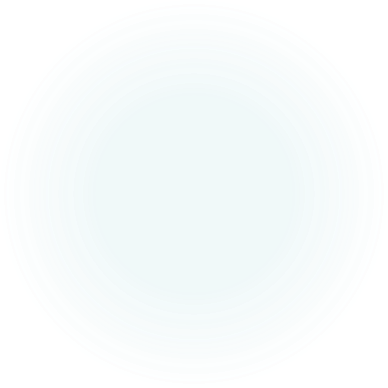 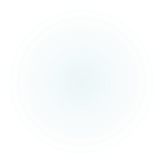 What are the ‘obvious’ questions?
Battenberg Sequences
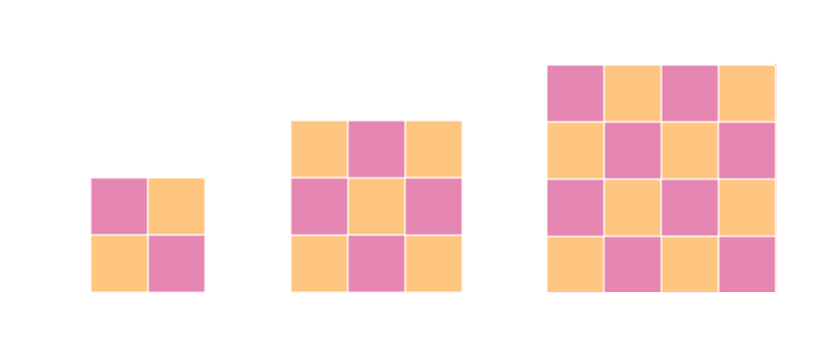 How many yellow squares in the fifth shape? 
The 10th shape? 
The nth shape?
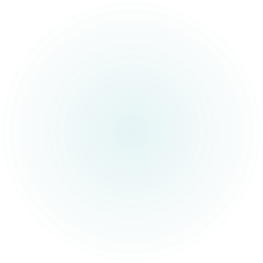 AQA foundation practice papers set 2 Q11
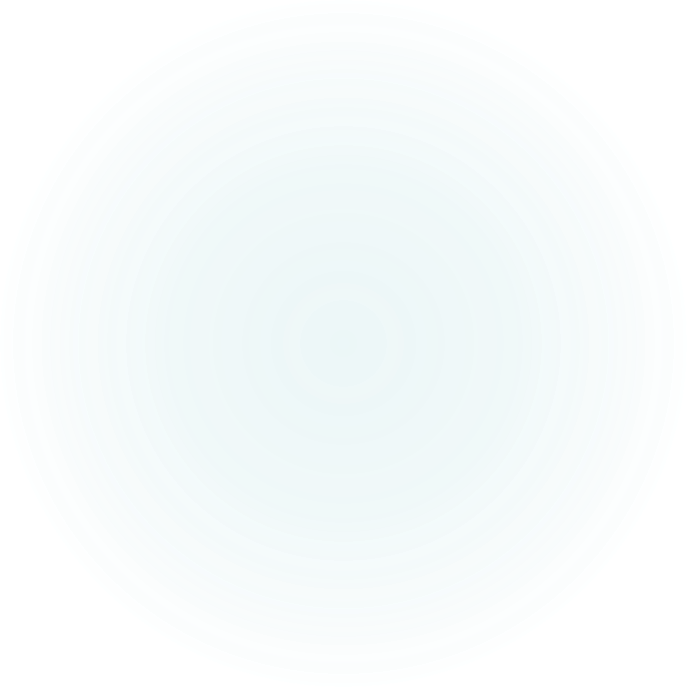 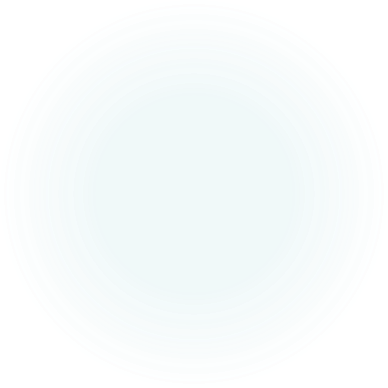 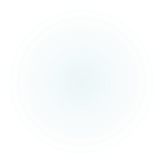 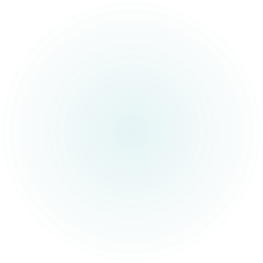 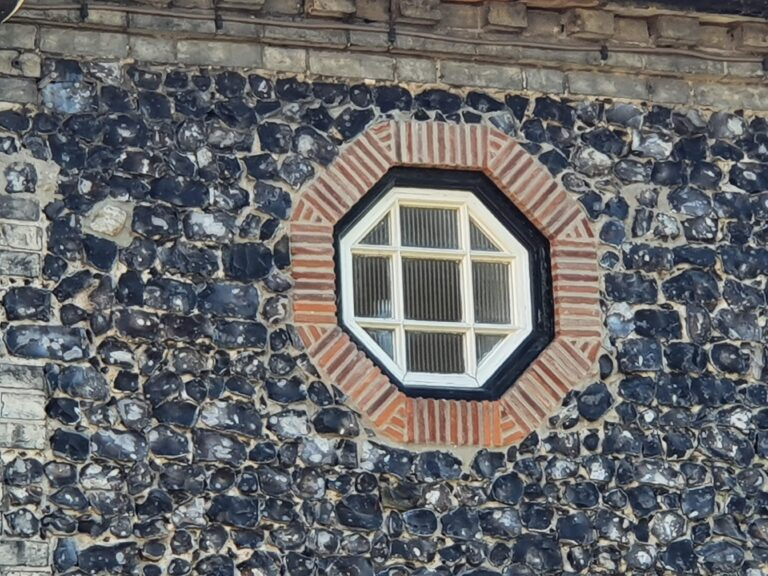 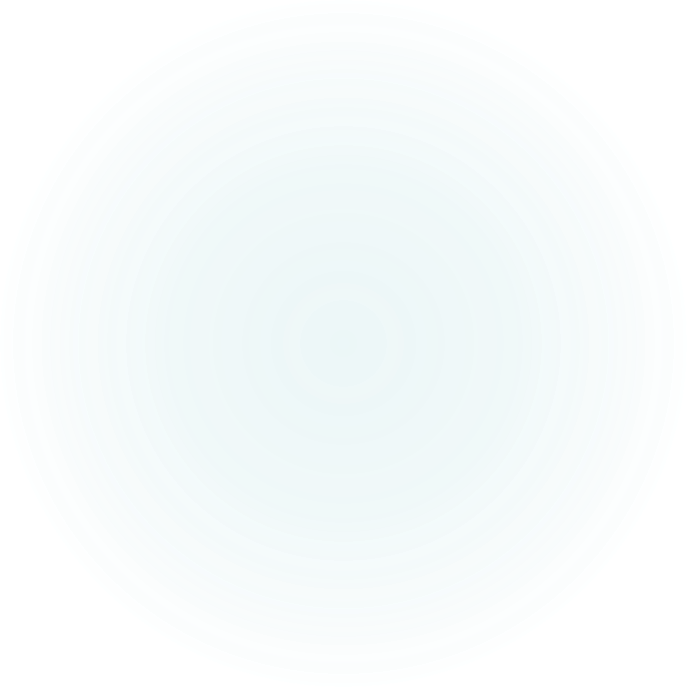 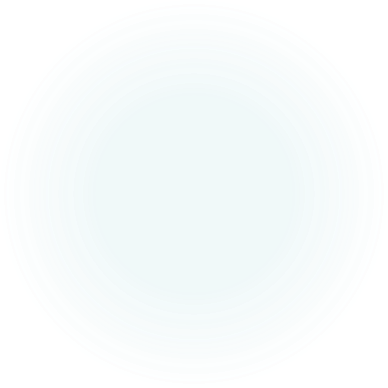 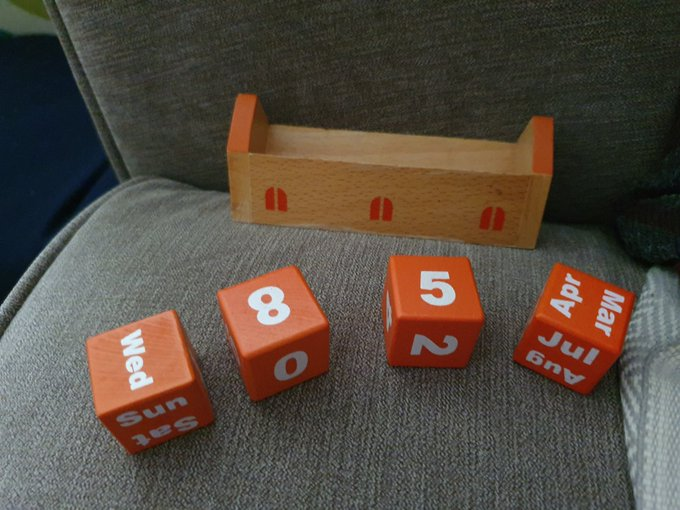 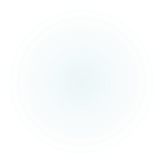 More ideas…
Twitter #NoticeWonder, #NoticeAndWonder
Which one doesn’t belong? #WODB
https://alisonkiddle.co.uk/noticing-and-wondering/